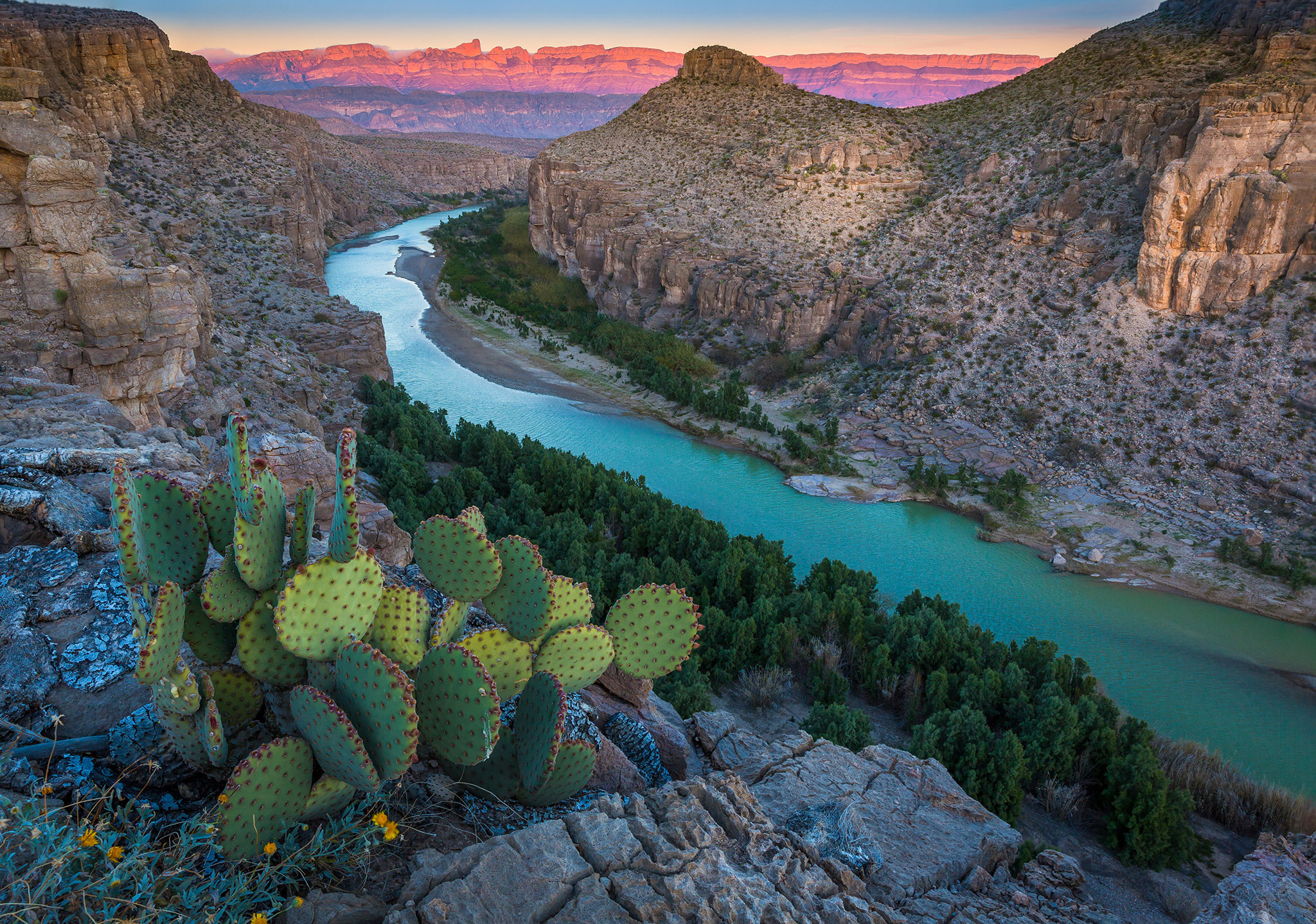 Assessing Basin-wide Water 
Availability to Meet Treaty Obligations: 

Rio Conchos, Mexico
Jake T. Ward
Fall 2017
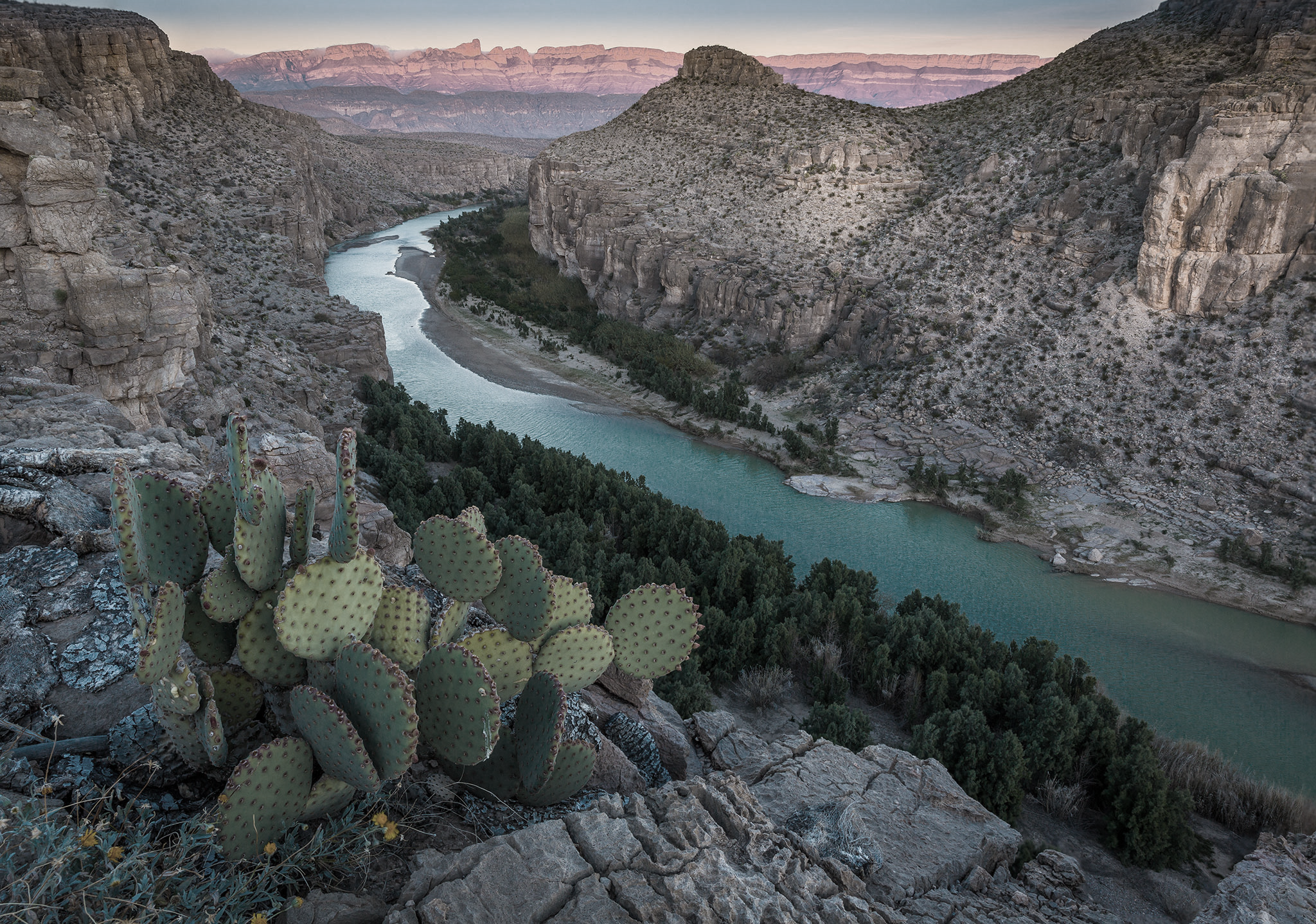 Project Motivation
Cross-disciplinary study: linking international policy to hydrological sciences/engineering
Mexico has treaty arrangements with U.S. to deliver water to Lower Rio Grande from Rio Conchos
Regional surface and groundwater water availability assessments are limited
Future Use: Engage stakeholders through visual platform
Jake T. Ward
Fall 2017
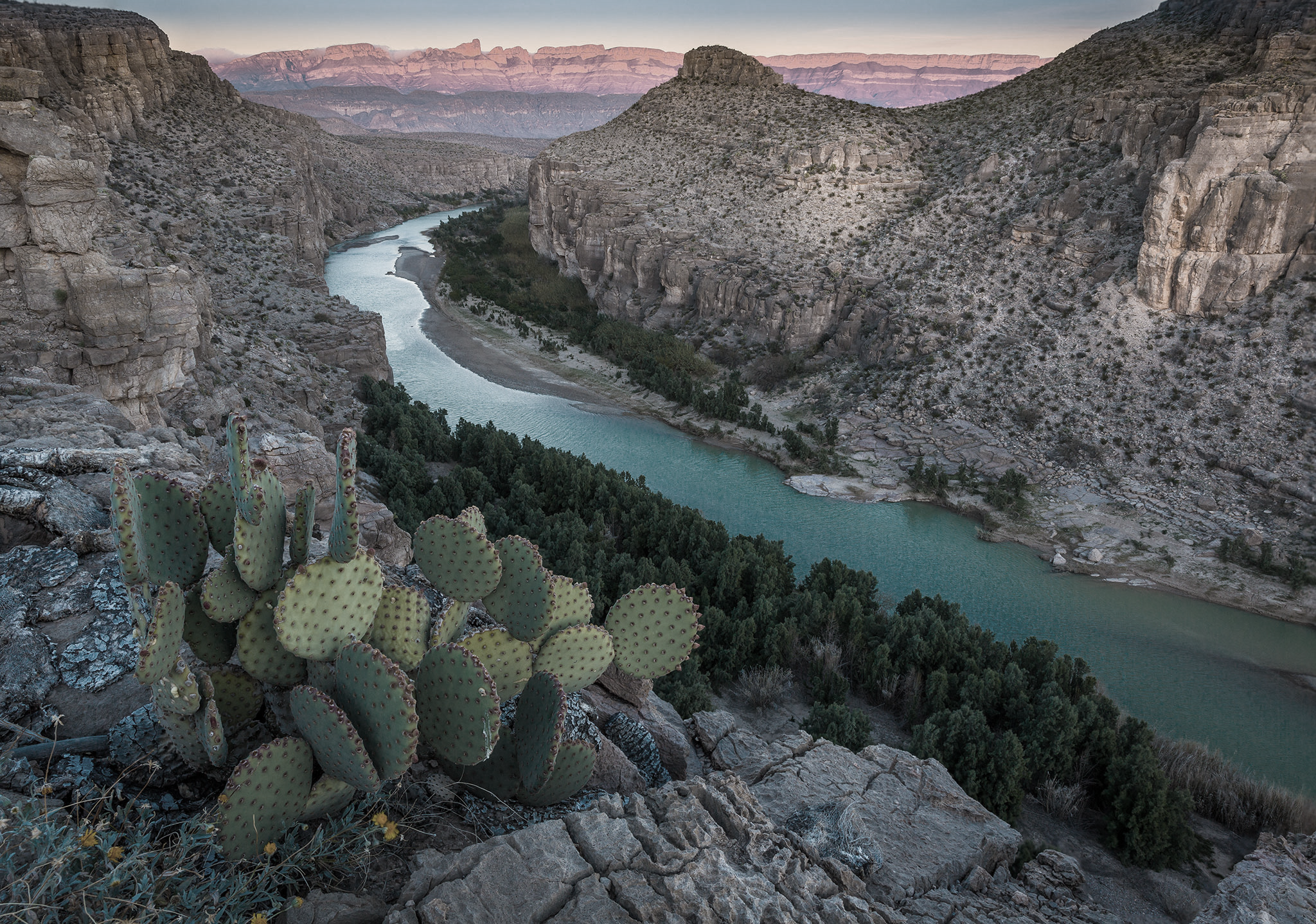 Background:Treaty of 1944
Mexico-U.S. treaties extending back to 1848
Development on Lower Rio Grande and need for shared water use on Colorado River results in Treaty of 1944
Article 4: 
to Mexico
	2/3 of Rio Conchos Flow
to United States
	1/3 of Rio Conchos Flow
	(350,000 AF/Yr)
Renames Int’l Management Institution, IBWC
Mexico accrues “water debts”
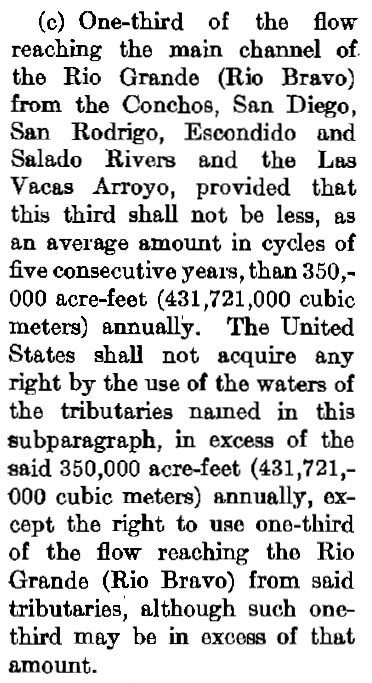 Jake T. Ward
Fall 2017
[Speaker Notes: Up to 1.5 million AF in 2002]
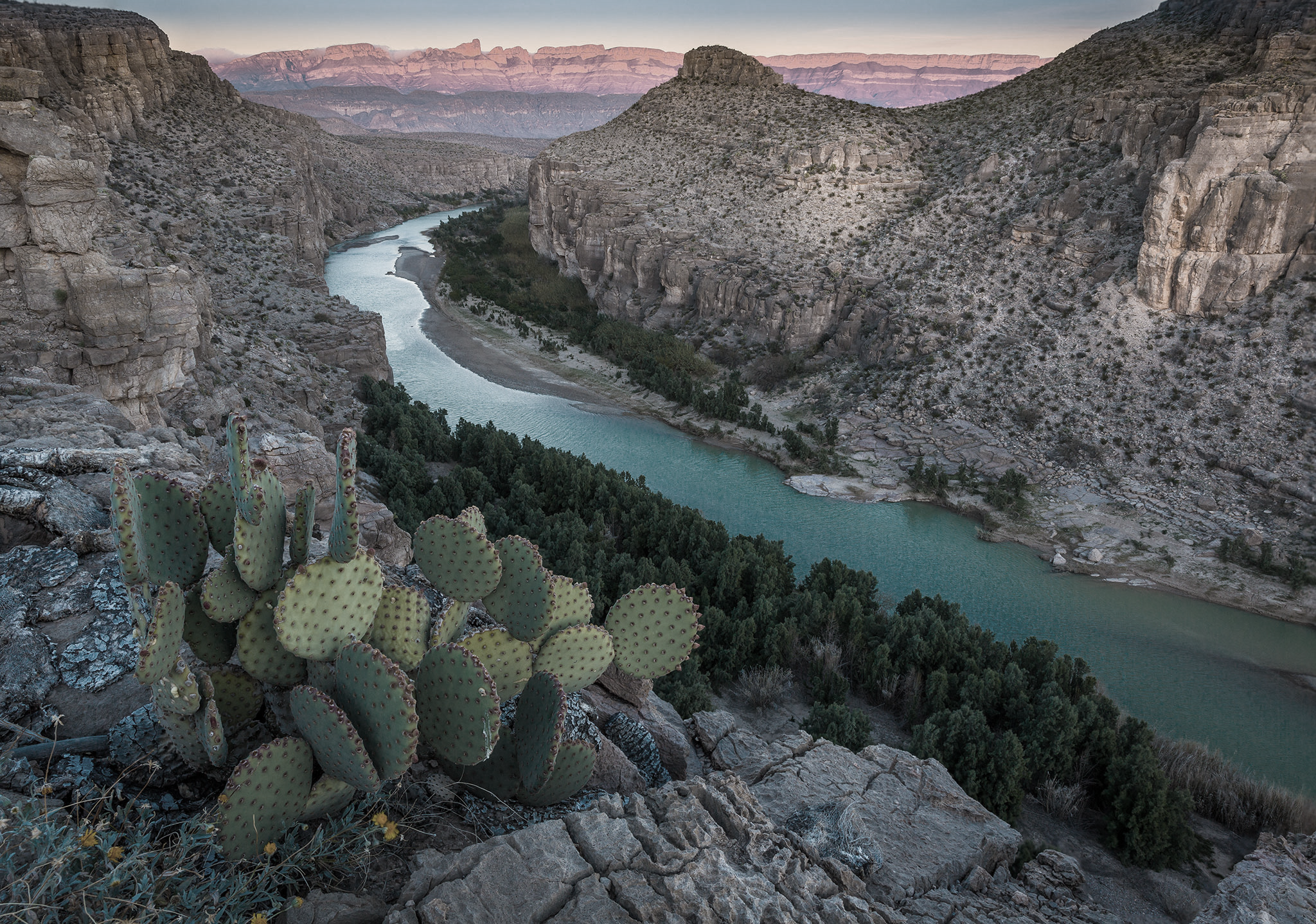 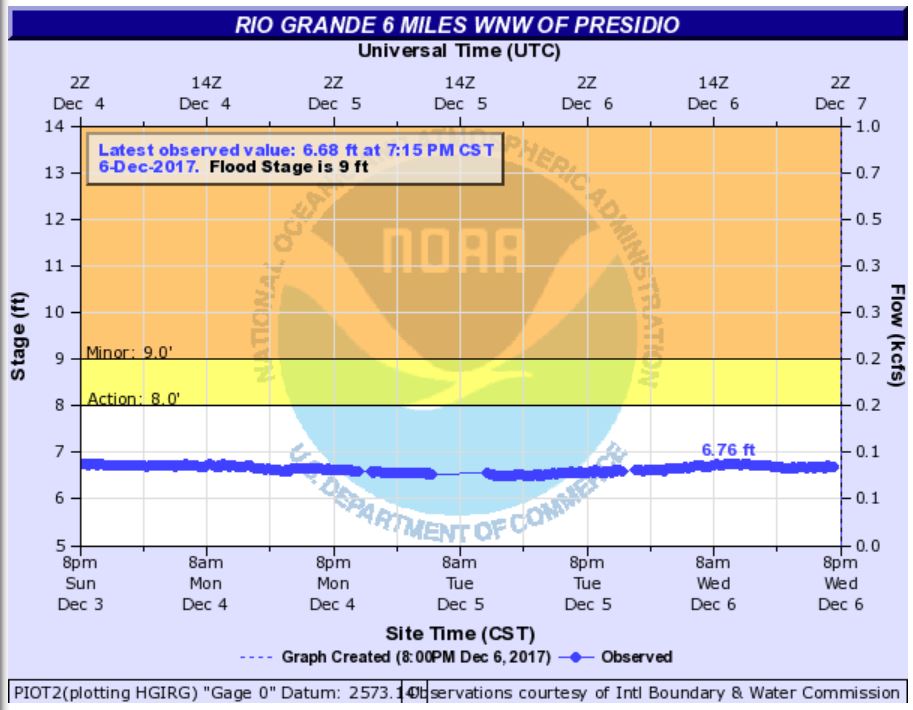 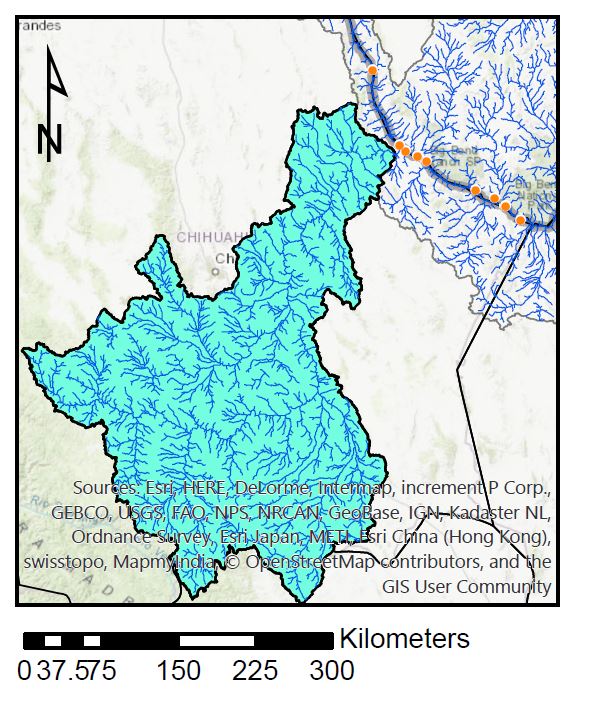 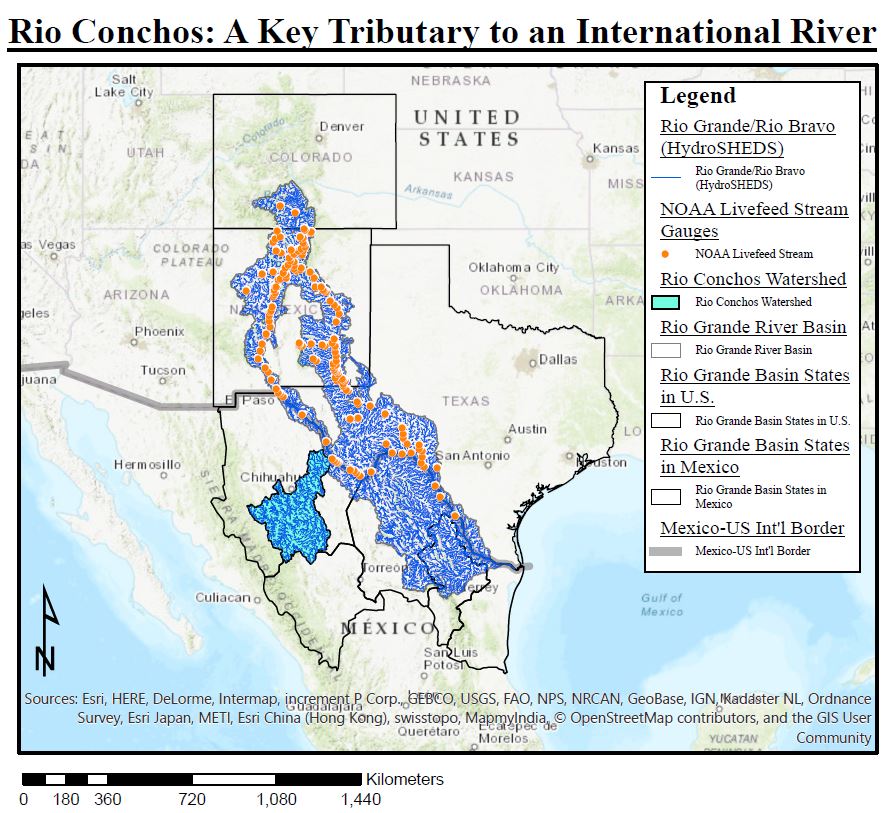 Regional
Context
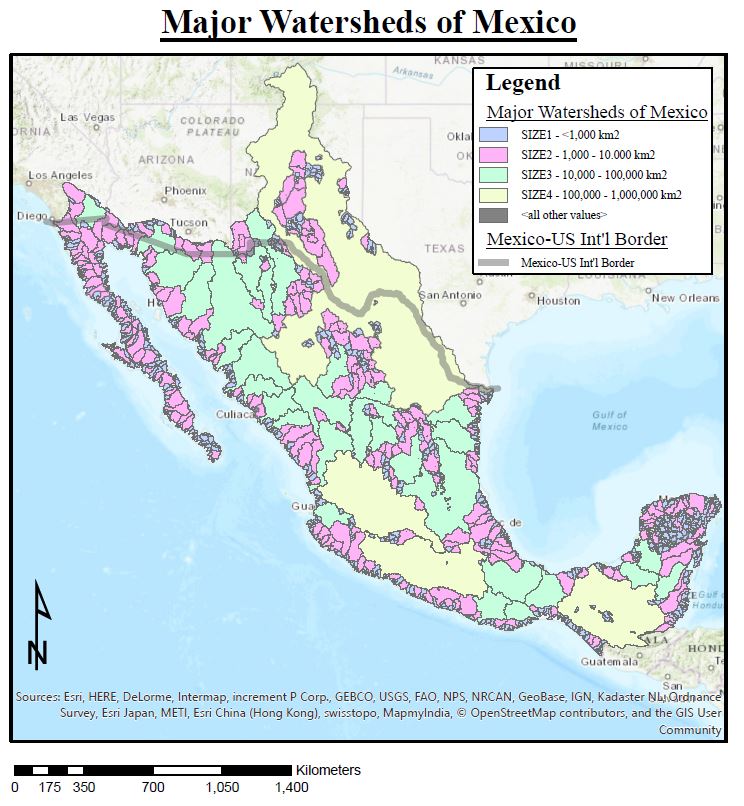 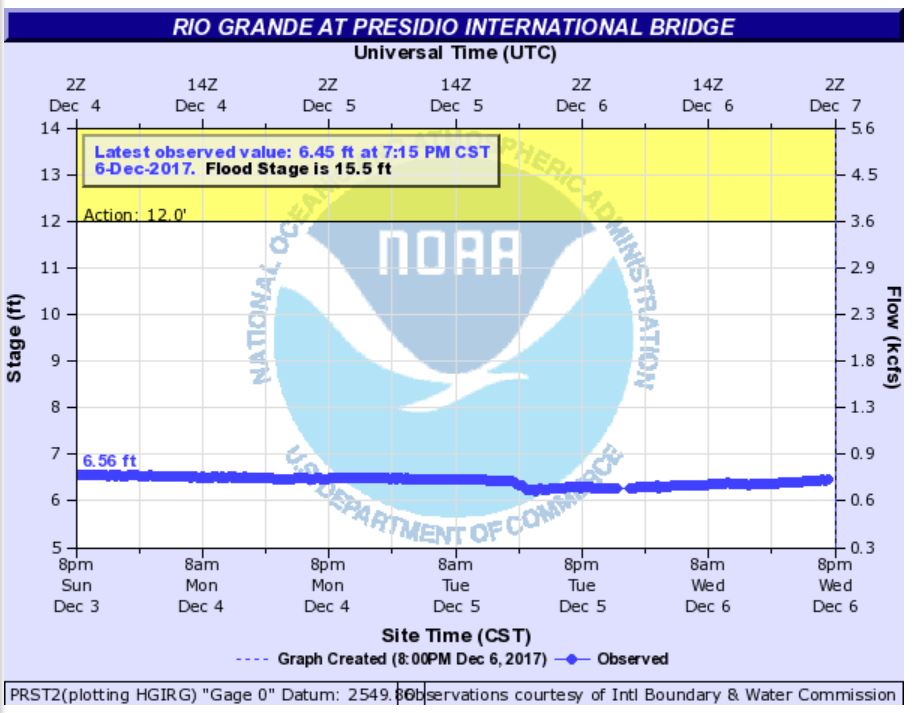 Jake T. Ward
Fall 2017
[Speaker Notes: Chihuahua
Durango
Coahuila
Nuevo Leon
Tamaulipas

560 km
68,000 km2
Average 850 cfs]
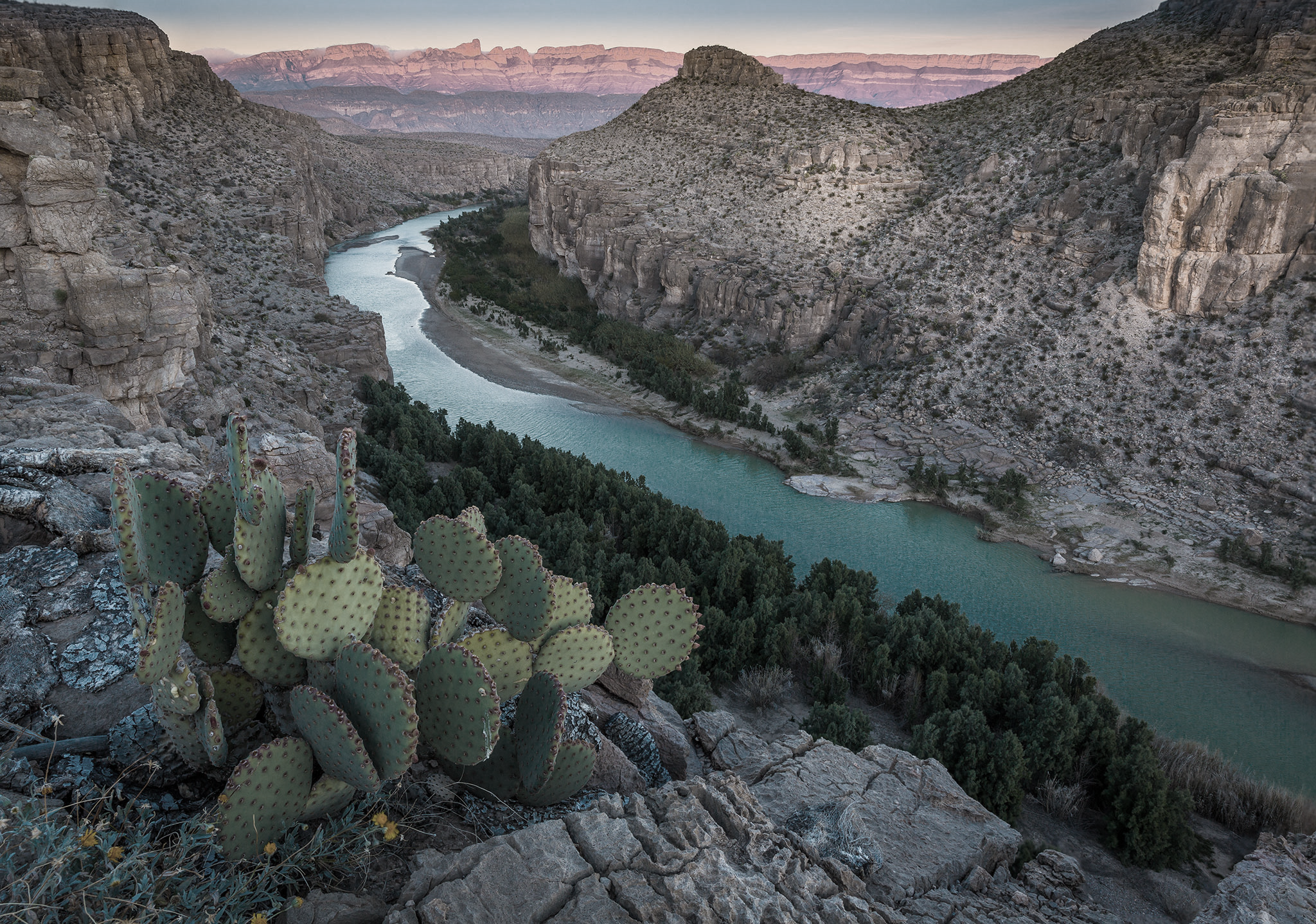 Regional
Climate
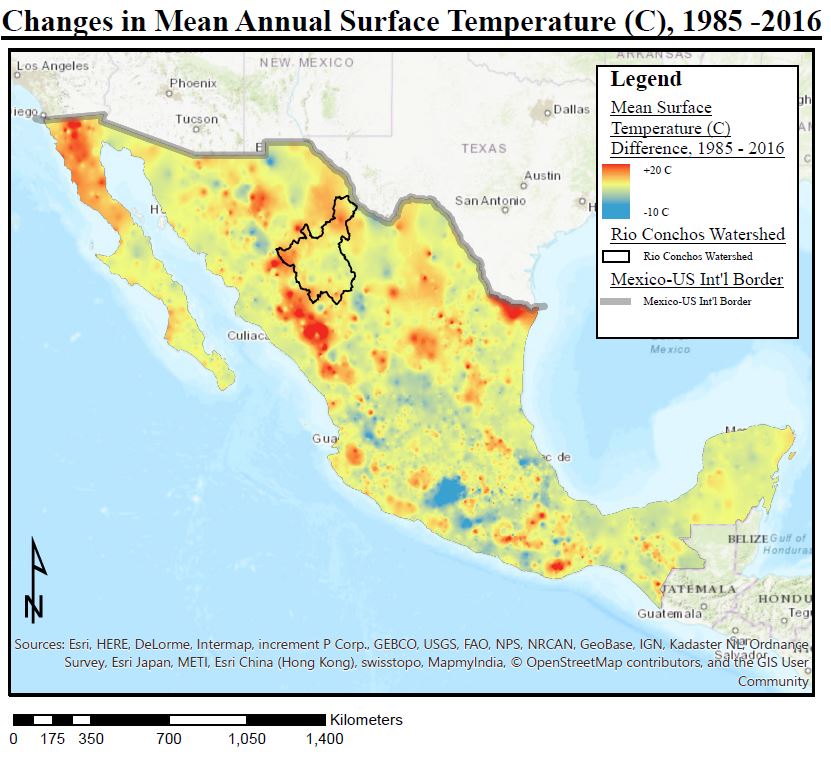 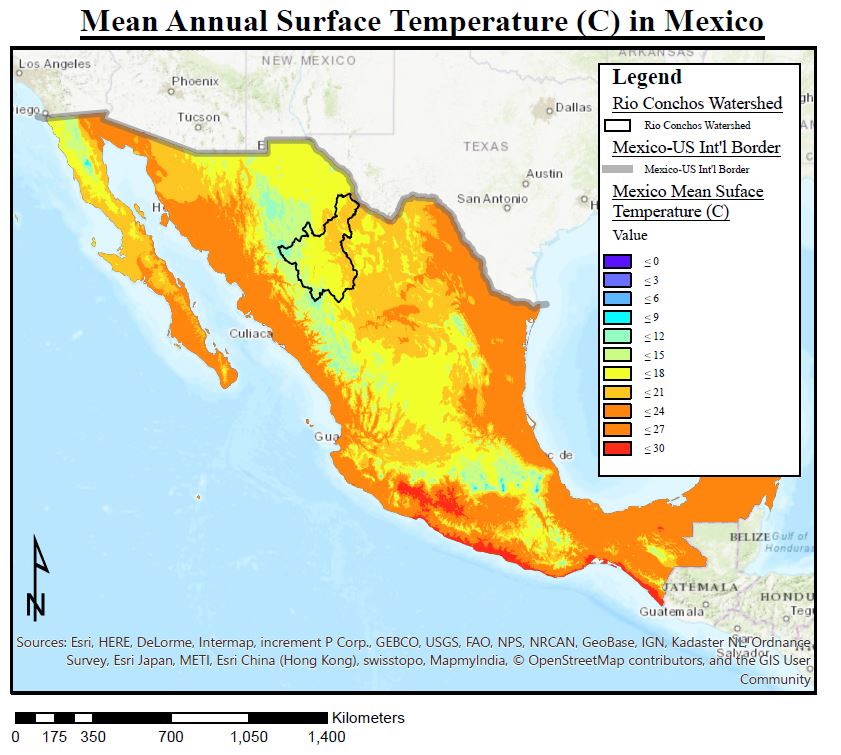 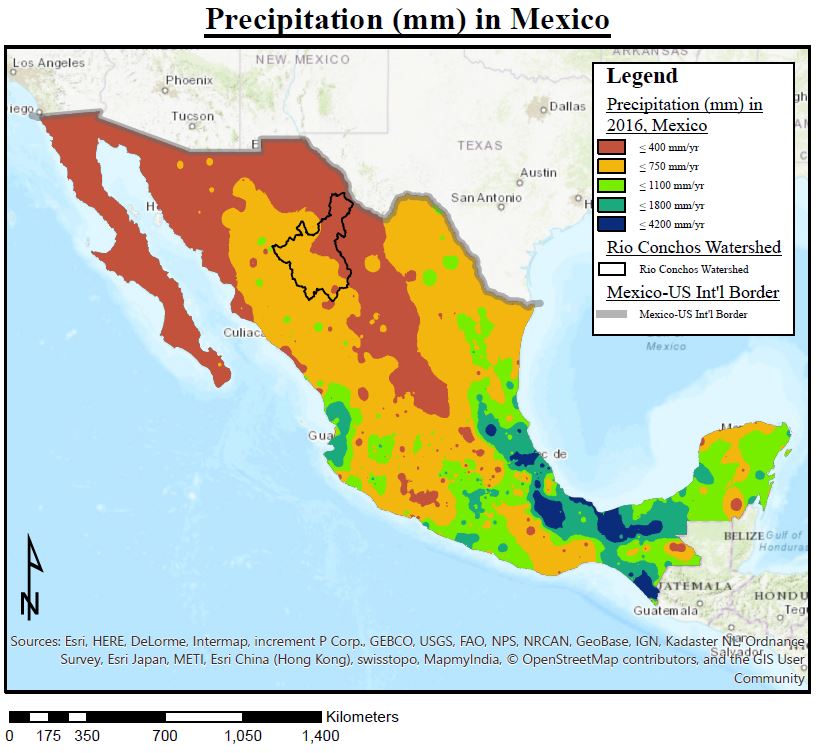 Jake T. Ward
Fall 2017
[Speaker Notes: Mean Surface Temp 15-20C

2 + C]
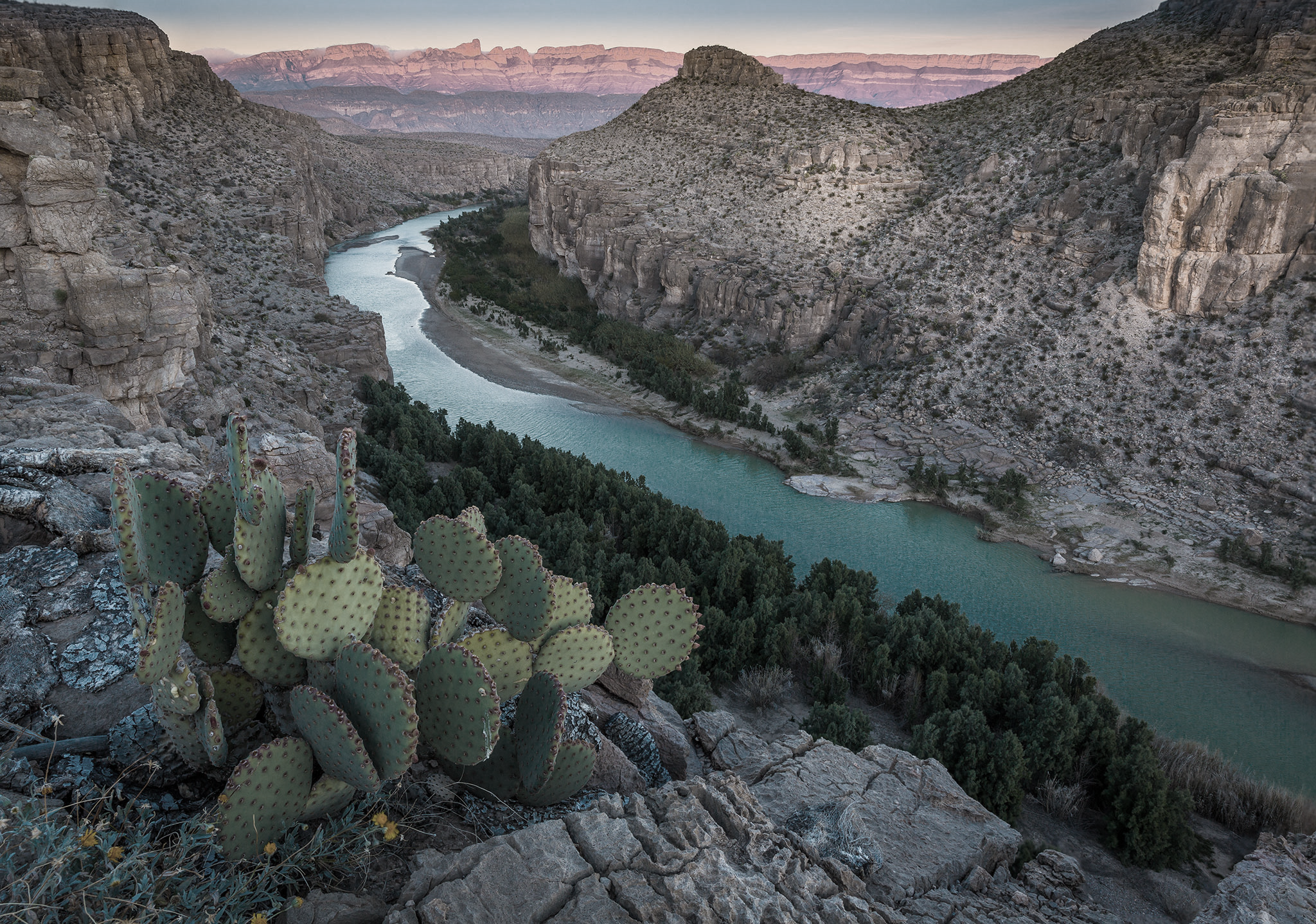 Rio Concho
Institutional
Setting
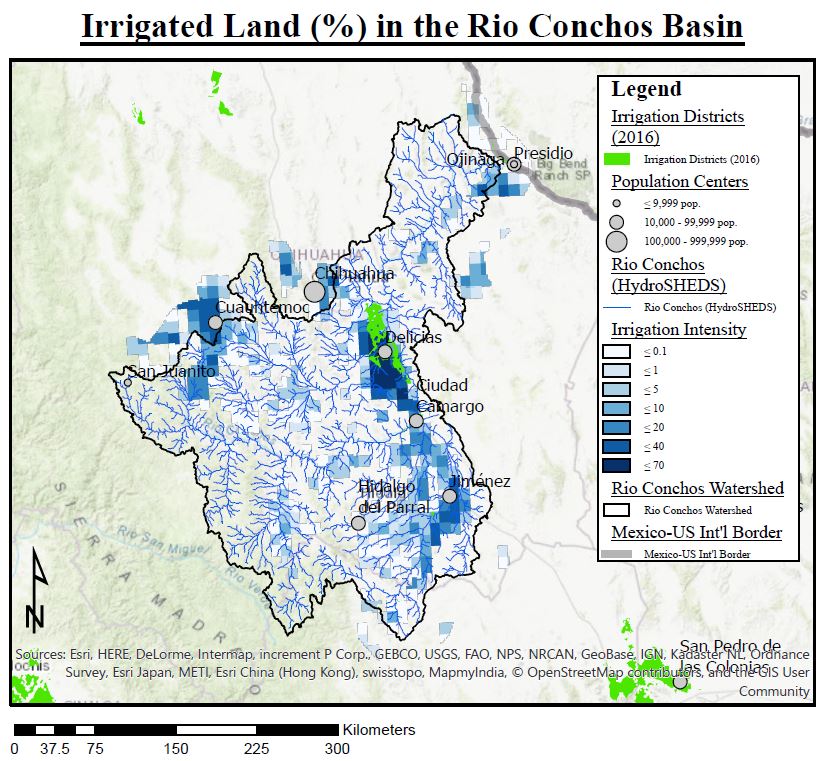 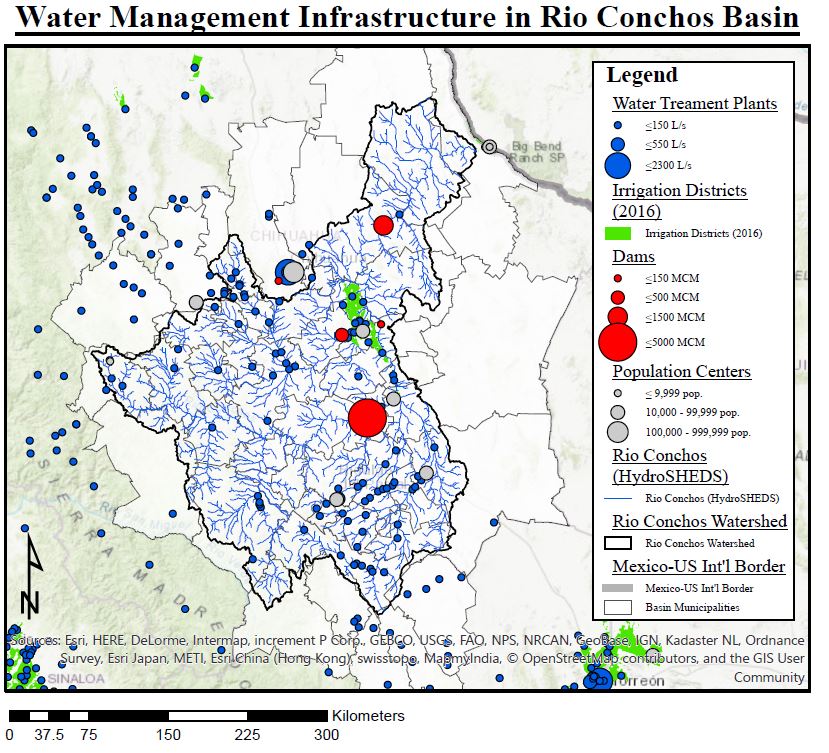 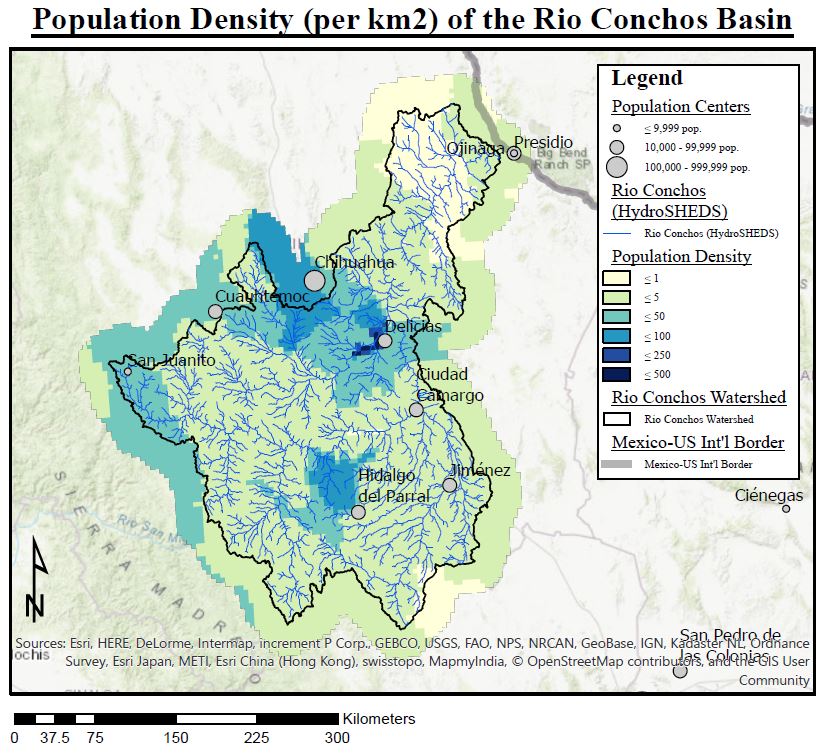 Jake T. Ward
Fall 2017
[Speaker Notes: Who are the regional (basin-wide) institutional players that will facilitate management 
800,000 + in Chihuahua MX]
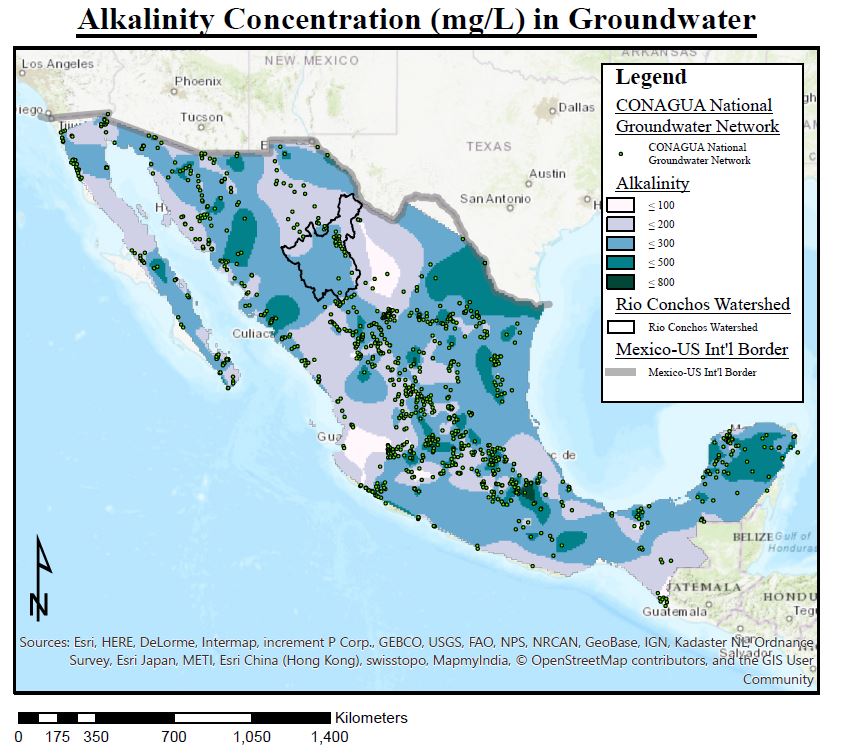 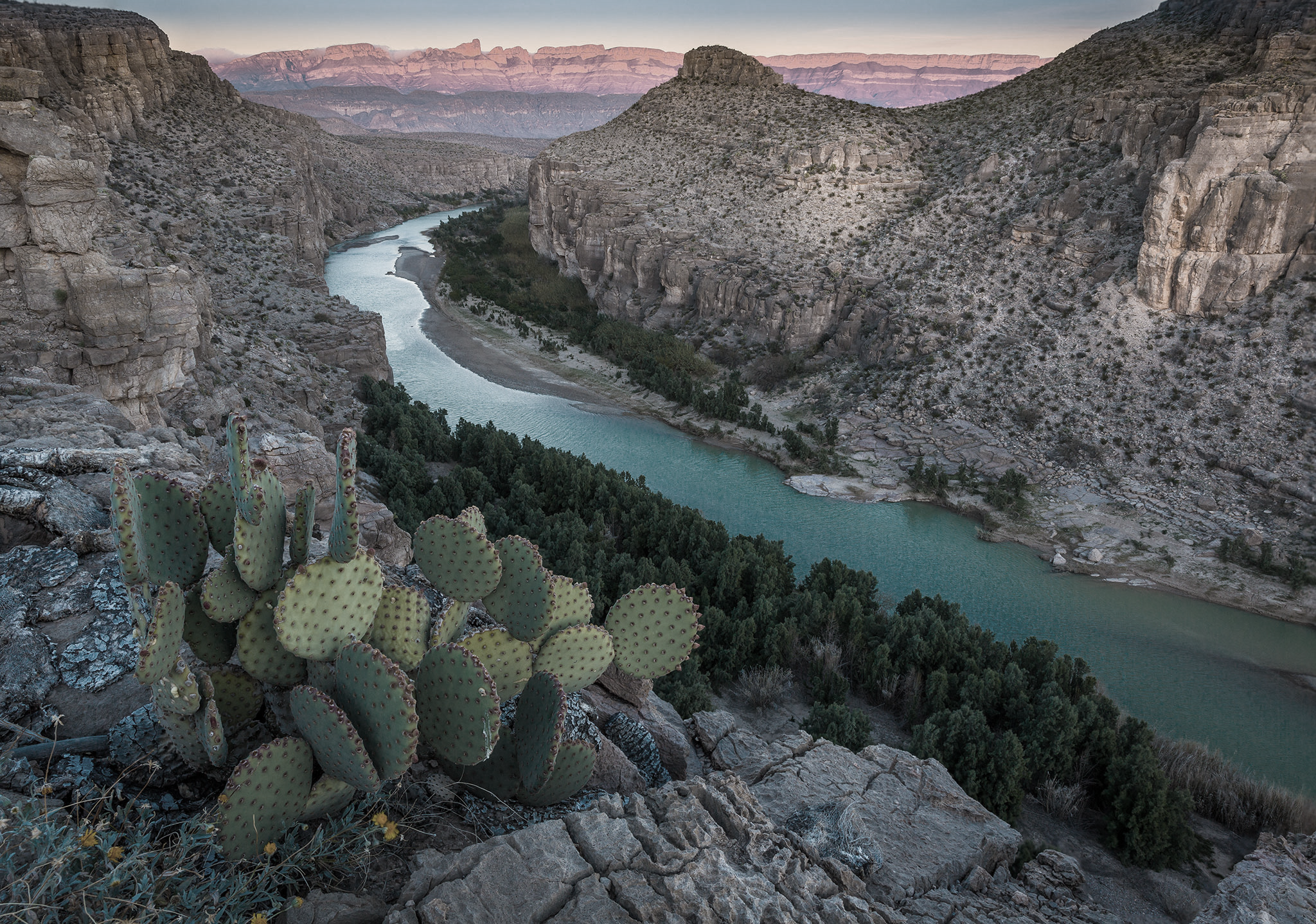 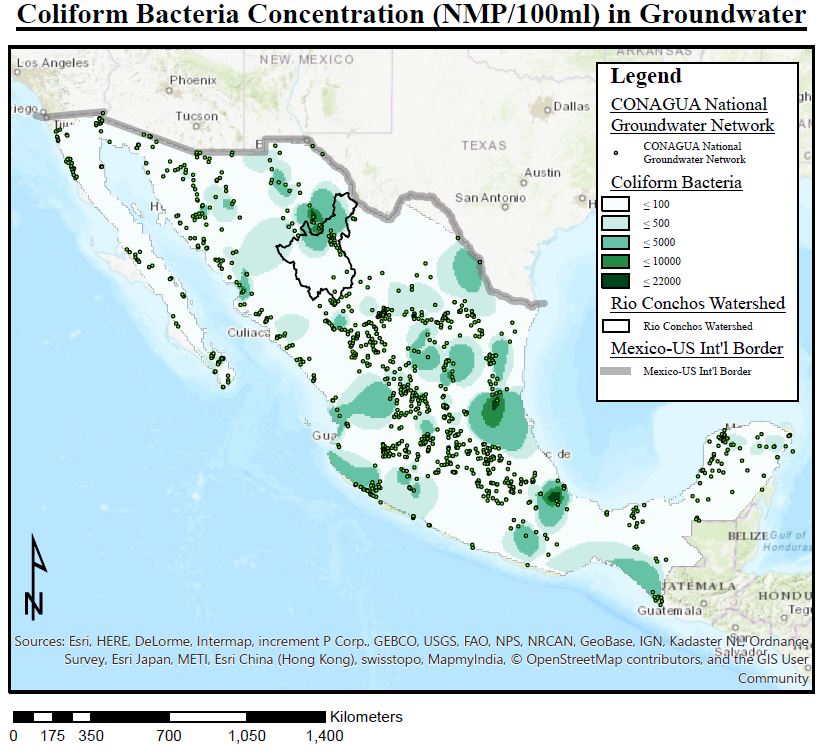 Surface
Water or Groundwater?
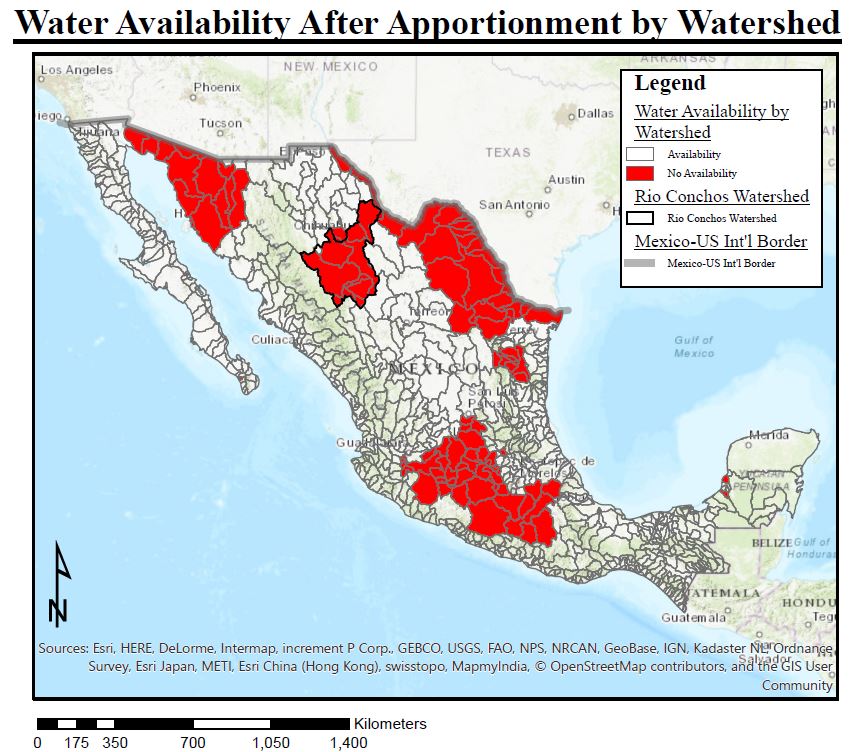 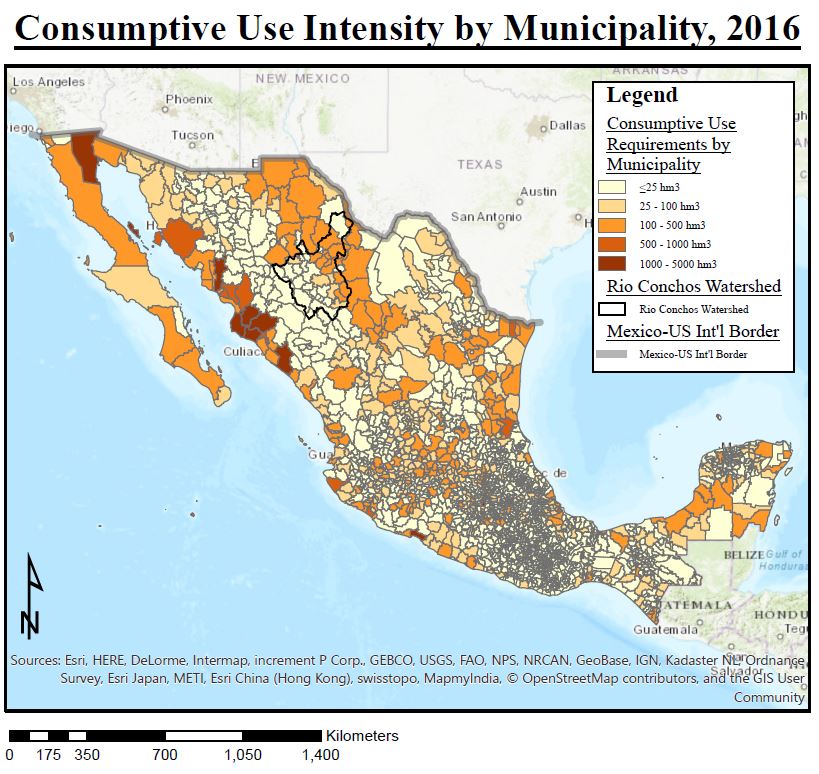 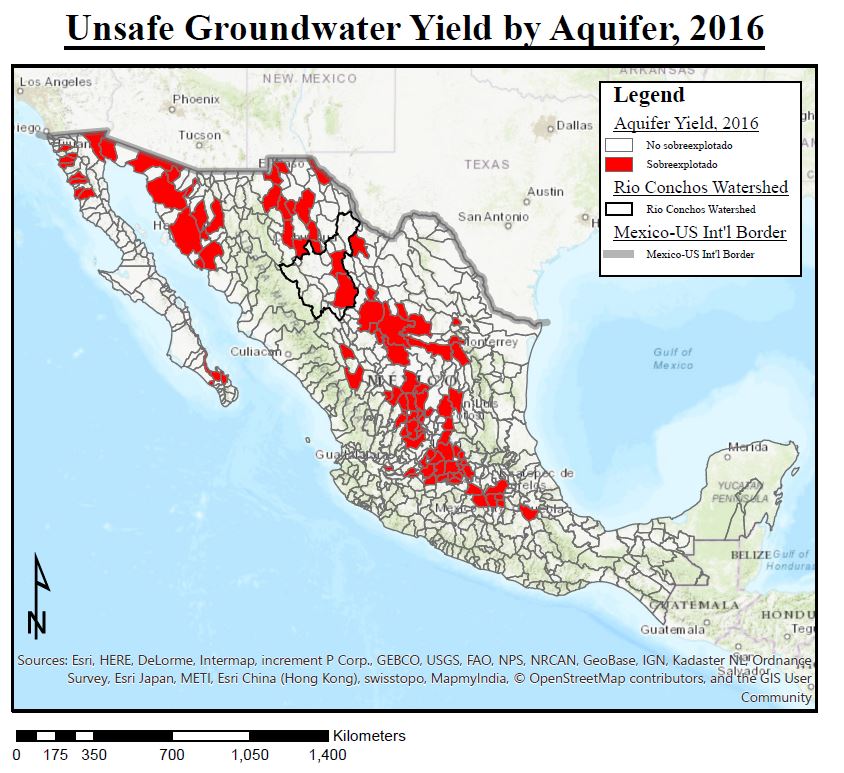 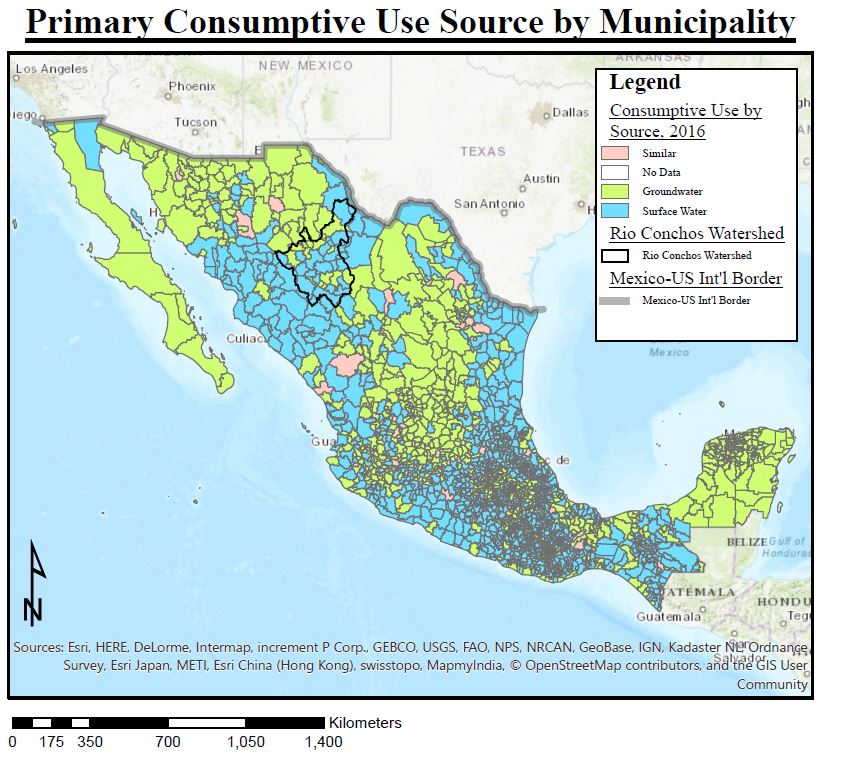 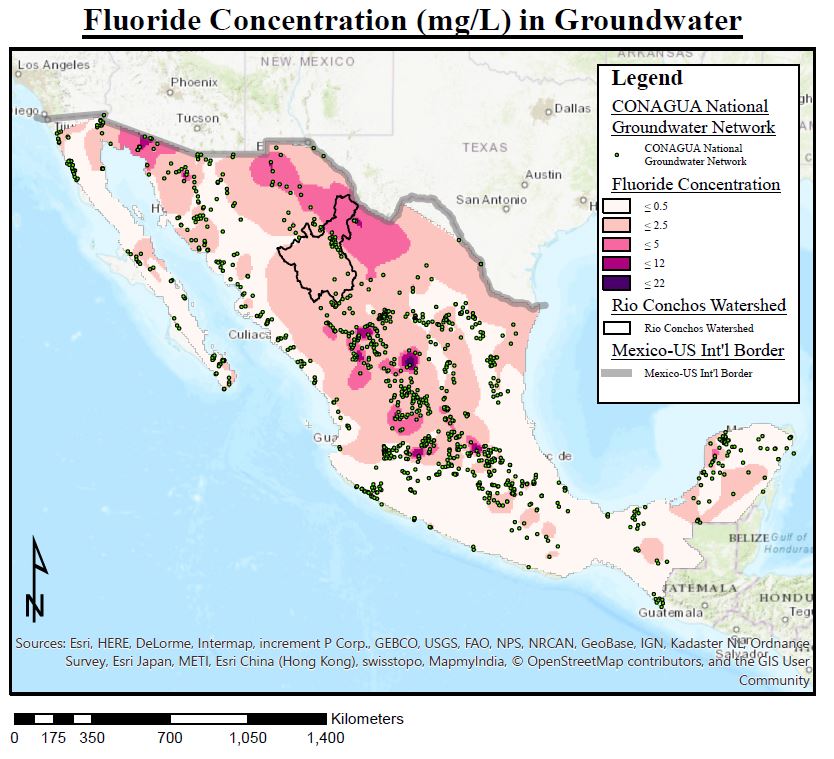 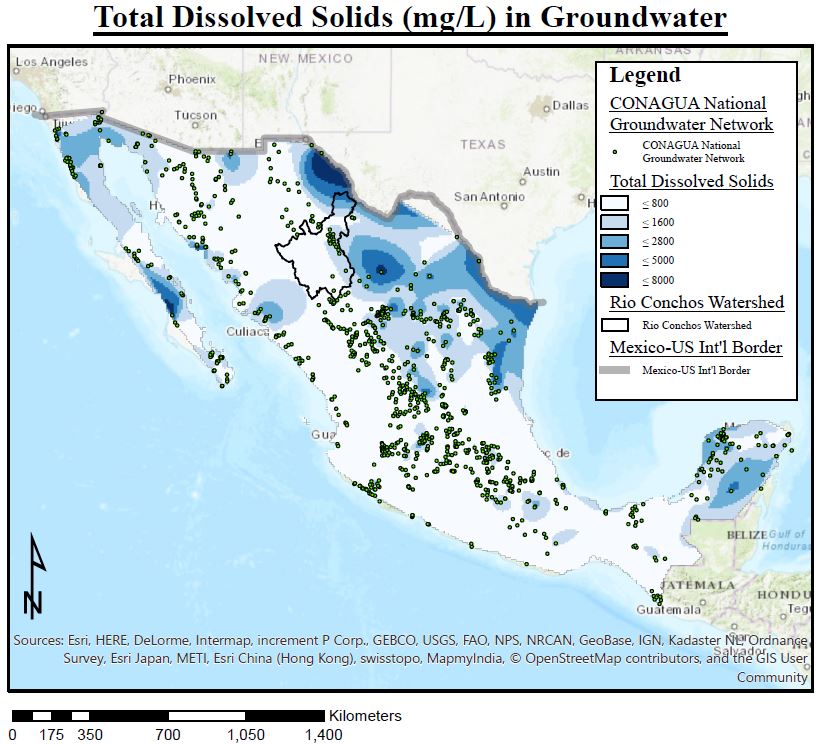 Jake T. Ward
Fall 2017
[Speaker Notes: Centralized Water Management]
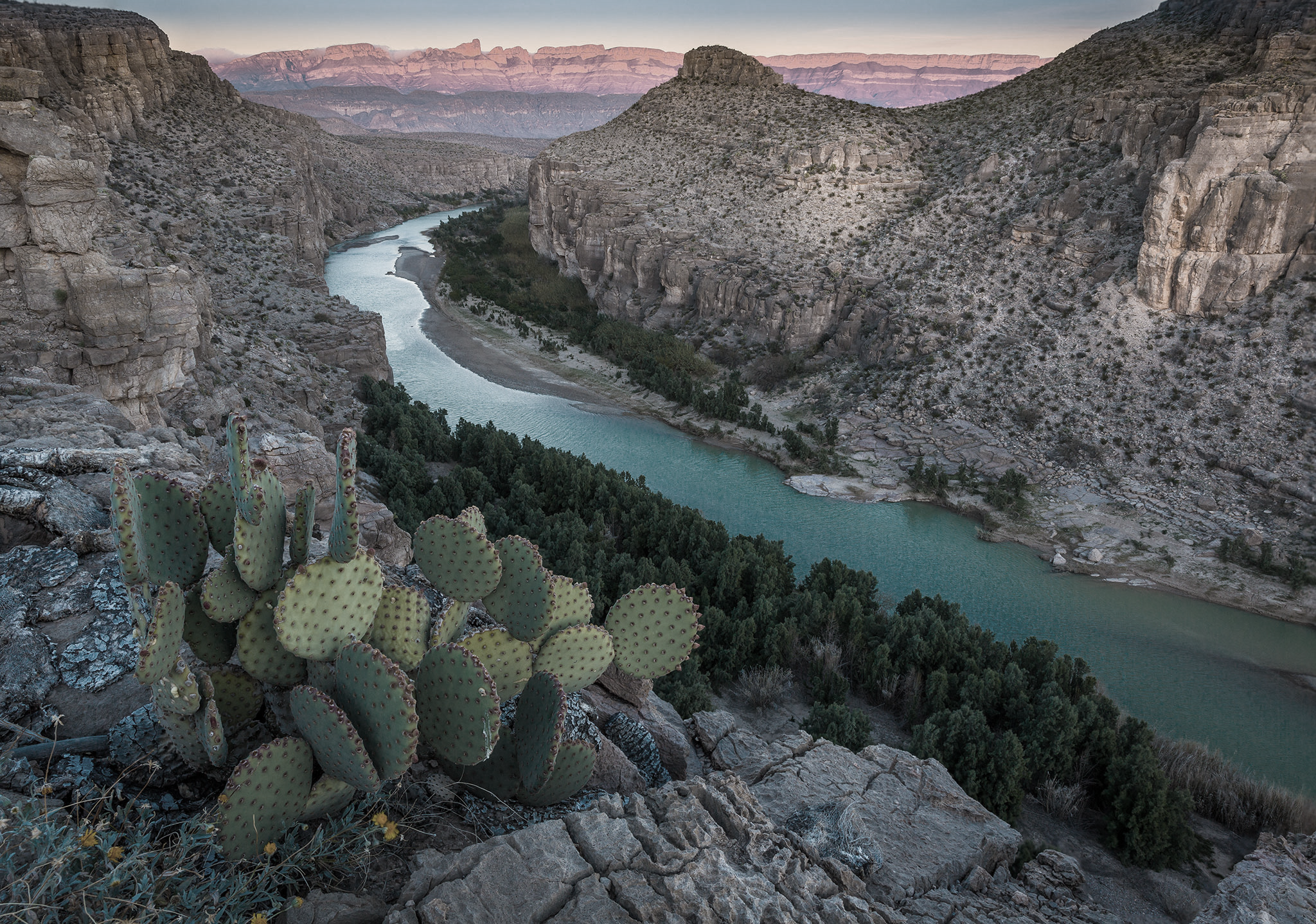 Sustainable Water Management
 to Meet Int’l Obligations
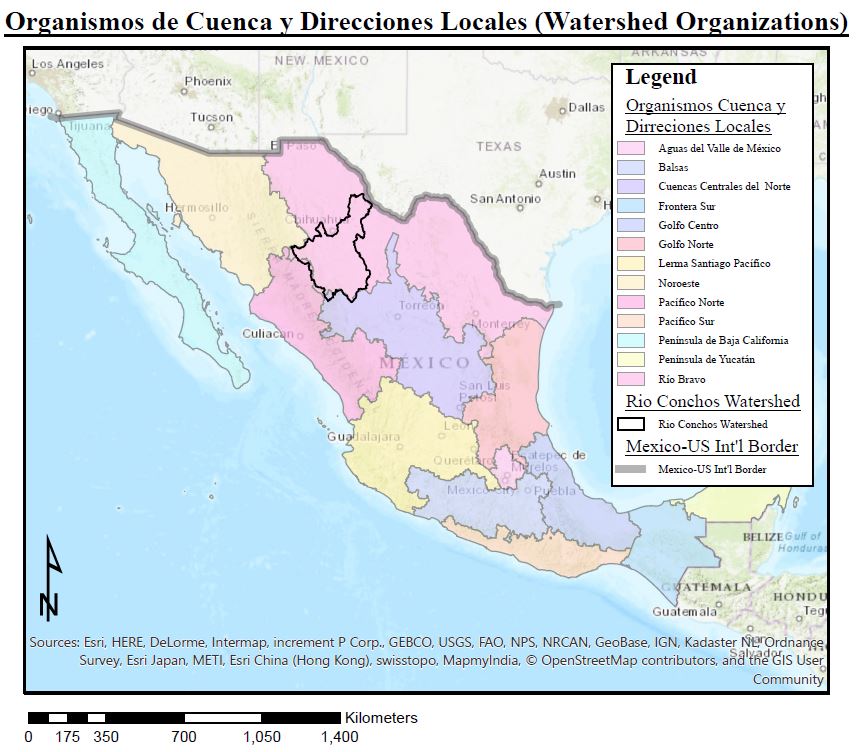 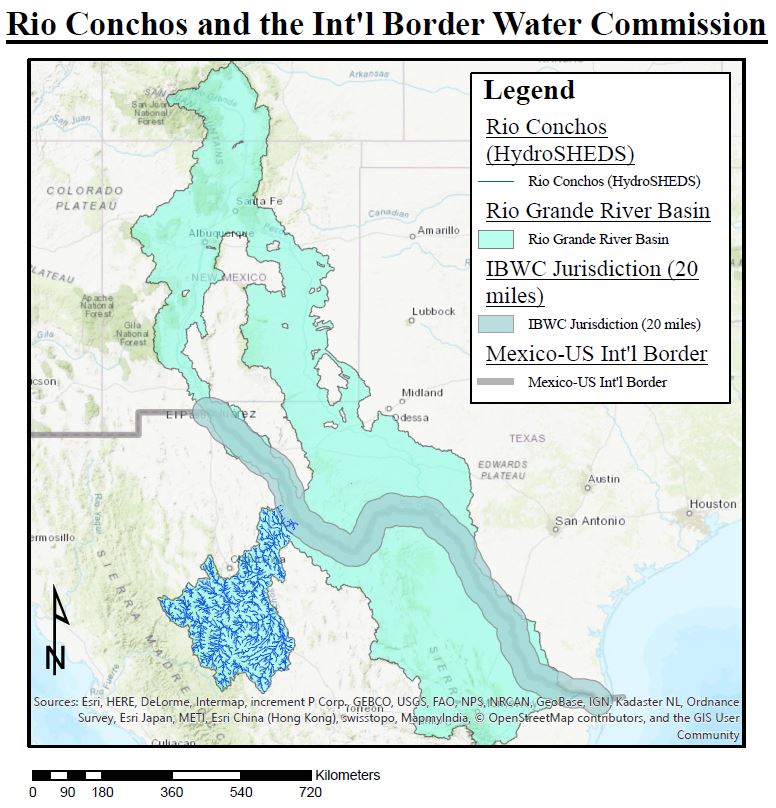 Jake T. Ward
Fall 2017
[Speaker Notes: Who are the regional (basin-wide) institutional players that will facilitate management 
800,000 + in Chihuahua MX]
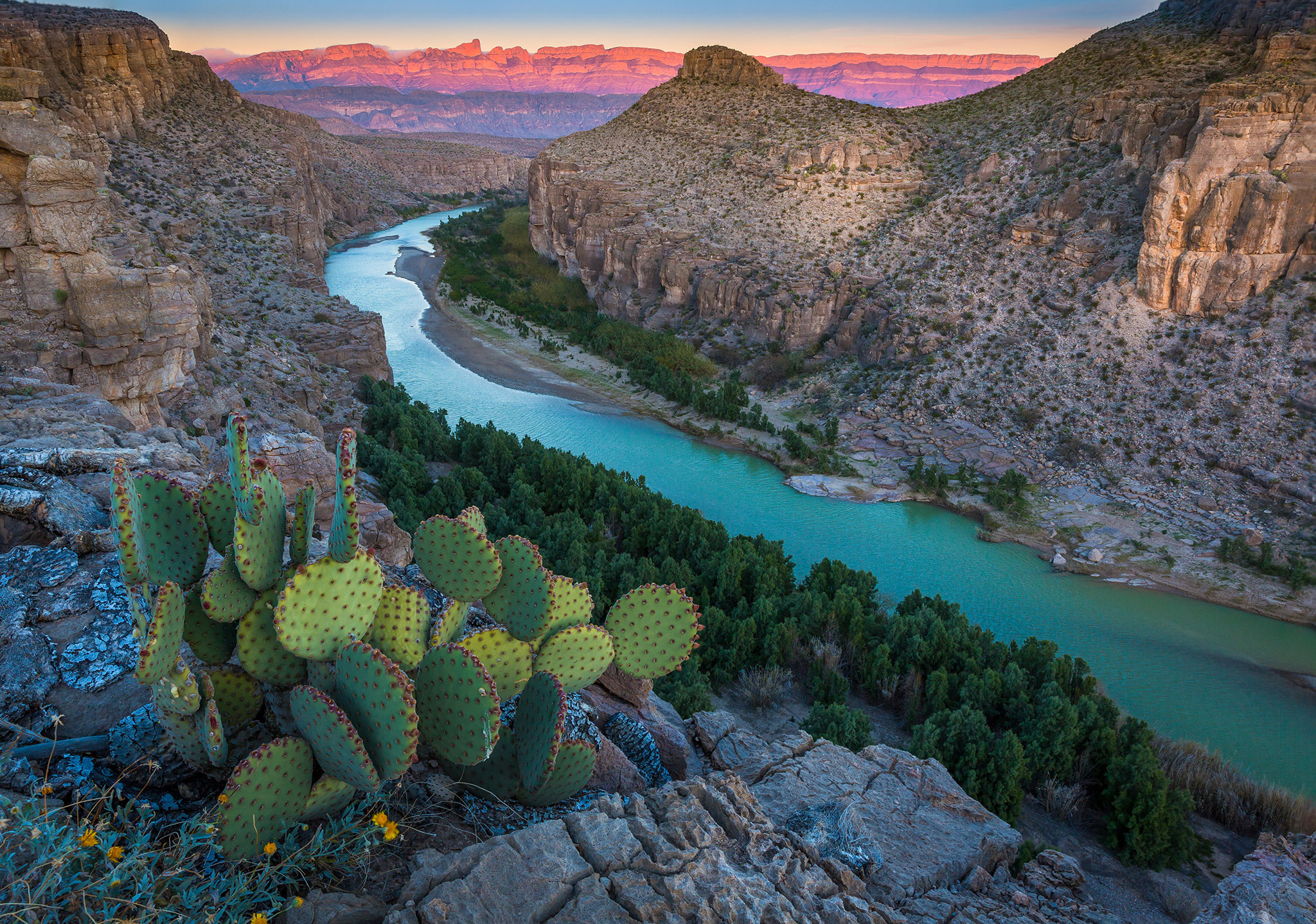 Questions?
Jake T. Ward
Fall 2017